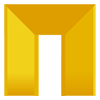 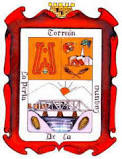 R. AYUNTAMIENTO DE TORREÓN, COAH.
ADMINISTRACIÓN MUNICIPAL, 2014-2017